Developing a Holistic Culture that Supports Advancing Student Success: Assessment for the Right Reason
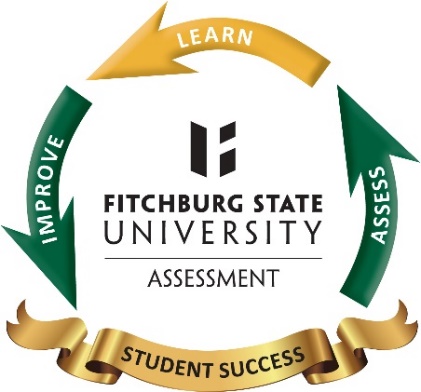 Merri Incitti
Director of Assessment 
Fitchburg State University
Discussion During Interview
Replacing a Director who was a faculty member – split time
Had TK20 (Watermark Insights) for direct assessment at course level
Had an Annual Assessment Report
Had a University Assessment and Research Committee (UARC) in place.
Provost/VP for Academic Affairs in second year and ready to move forward.
New Deans coming on board – which was a change in leadership hierarchy
My Charge when Hired:
Create a true culture of assessment
Academic Affairs
Teaching and Non-Teaching Units
General Education 
Student Affairs
Student Development
Academic Coaching
Commuter and Veterans Affairs
Etc.
Graduate and Continuing Education
No worries…right?
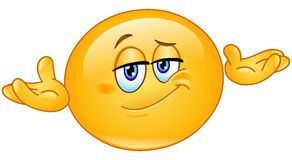 My Agenda for the First Semester
Take it slow and start with the Academic Departments
Determine where each program/department is in terms of assessment plans and usage of outcomes
Read the Annual Reports for each department
Read the Self-Study and Visiting Team Reports for those under external accreditation 
Meet with each Department Chair
Review TK20
Meet with UARC and use their connection to the departments as an “in-road” to meeting other faculty 
Then begin working with Non-Teaching Departments/Offices
Well that was a nice plan!
This is What Happened
Read the Annual Reports I could find 
Met with almost all Department Chairs
Attempted to review TK20 
What I found out wasn’t as positive as I thought going in!
No institutional alumni surveys
Graduation survey was LONG and redundant and information was not used
A lot of “not my responsibility” or finger pointing going on
Found we had no University Learning Outcomes
LA&S was still being revised or under its third iteration since 2008…
Only Education and Nursing seemed to be using TK20 but in odd ways.


Then got derailed to a new plan to get moving forward – per the Provost!
Findings that De-Railed my Plan:
Departments/Programs didn’t take the Annual Report seriously.
Felt it went “on a shelf” and no one read them.
It didn’t link to anything else they did
It was just for NECHE
Program Review was a very “heavy lift” things needed to complete it weren’t thought about until it was time to write a report again.
No institution Alumni Survey – everyone scrambling just before review
No connection to the Annual Reports nor was there a link to assessment of any kind.
Timeline was too compacted to write a good report.
No direction
New Path:
UARC began conducting a Peer Review of the Annual Reports
Had really great ideas about changes
Helped them to see the need for changes to the format
Provost wanted changes to Program Review
Took this to UARC for their thoughts
Reviewed with Department Chairs and Deans.
Peer Review lead to more changes in the Annual Report
Added an Action Plan review section that coordinated with the Action Plan now required in the new Program Review
Provost put both through Governance to be implemented immediately.
Program Review and Annual Report Changes:
Annual Report
Added update for Action Plan – derived from most recent Program Review
Shortened to one outcome to review from each component of University data sets
SSC
Trend Data
Requires an Assessment Plan for the program with updates.
Program Review
Moved from 5 year to 7 year cycle
Action Plan now required and link to AR
Heavy lift on Assessment now just a summary using Annual Reports
Now have a full year for Self-Study and site visit
One semester for writing Action Plan – second semester for review and rewrite with Dean’s comments
Spring 2018 back on Steady Ground:
Put the new Annual Report into play
Sent a copy of the rubric used by UARC to review previous report with scores to each Department Chair – now they know someone is reviewing it
Due back to me by May 31 each year
Had a workshop on Program Review for the first programs to go through under the new document.
Explained the new time line 
Showed how the Annual Report and Action Plan now linked the process
Explained the revised process/timeline that included my input and the Dean’s (all new structure)
Provost working on Institutional Learning Priorities (ILPs) to be put forth to governance.
Back on Track and New Initiatives:
Launched Assessment Plan Workshop
Two programs (Guinea Pigs) – Sociology and EXSS
Provost required non-teaching units/offices under Academic Affairs to complete an Annual Report
Still needs some work
Assessment not as strong, yet
Used our budget to support sending faculty regional assessment conferences
NEean – Dialogues and summer institute
DHE Annual Assessment Conference
Central Region Assessment Day – Peggy Maki
NEC Assessment Conference
Student Affairs jumped on board and created their own Assessment Committee
Back on Track and New Initiatives (cont):
Launched the Alumni Feedback Survey
1st Year
3rd Year
5th Year
Rewrote our Graduating Student Feedback survey 
Department Chairs, Deans, GCE, and UARC
Worked with Center for Teaching and Learning 
Assessment component for Course Re-design Workshop
Worked with our First Year Experience Course design
Began working with units within Student Affairs to help them design an assessment 
Attempted to launch a Assessment Culture with a “logo”
Year Two:
Got my “Seal” so we now have something we can use on documents, web, etc.
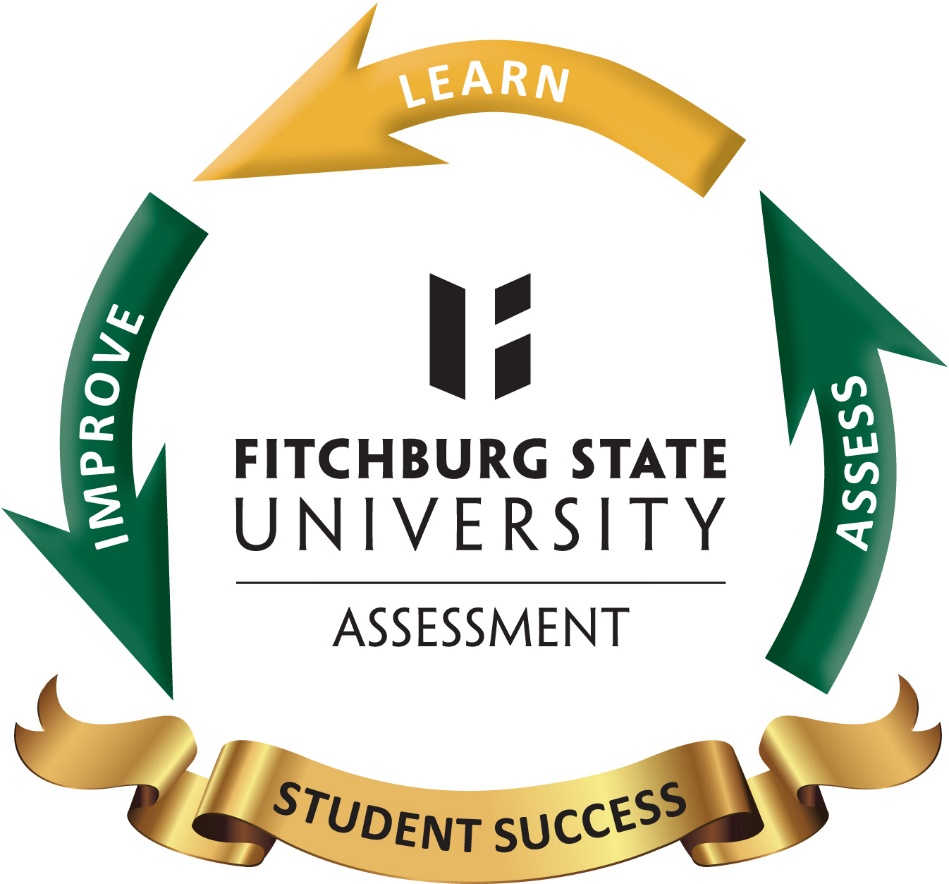 Year Two:
First year under new Program Review guidelines – ironing out some details
Institutional Learning Priorities (ILPs) have been adopted and moving through governance
Mapped all PLOs to the ILPs
Became transparent in my office
Newly redesigned and expanded Assessment Webpage
Fixed link between BlackBoard and TK20 – now need training for faculty
UARC is just completing second year of Peer Review of Annual Reports
Year Two:
Student Affairs has launched a year long Assessment Initiative to ensure training happens and reporting is on-going
Working together to launch a web page as soon as they are ready
GCE is launching an Assessment Committee (March 2019)
Offering second set of Assessment Plan Workshops (May 2019)
Continuing to send faculty to regional assessment conferences/workshops
Money set aside to send up to 10 to NEean, DHE Assessment Conference, NEC Assessment Conference, etc.
How do you know you are on the right path?
You get asked to tell your story!
Launch your own event!
Holistic Approaches to Advance Student Learning
Academic Affairs 
Student Affairs 
Technology

March 8th 8:00a.m. – 3:30 p.m.
Get someone else to foot the bill so it is free to everyone!!
Watermark Insights paying for food and resources.
My office handled space and speakers.
Where do we go from here?
Continue to offer Faculty Development
Continue to create and/or offer my workshops
Maybe have an Annual Conference – if March 8 goes well!
Still have programs to get on-board with a written Assessment Plan
Need to change the mindset for some faculty that NECHE is looking at program level assessment…so someone else will do it.
Get Finance Division on board.
Roll all of this up into a Fitchburg State Annual Assessment Report
NECHE comes in 2022 – so no worries, right?
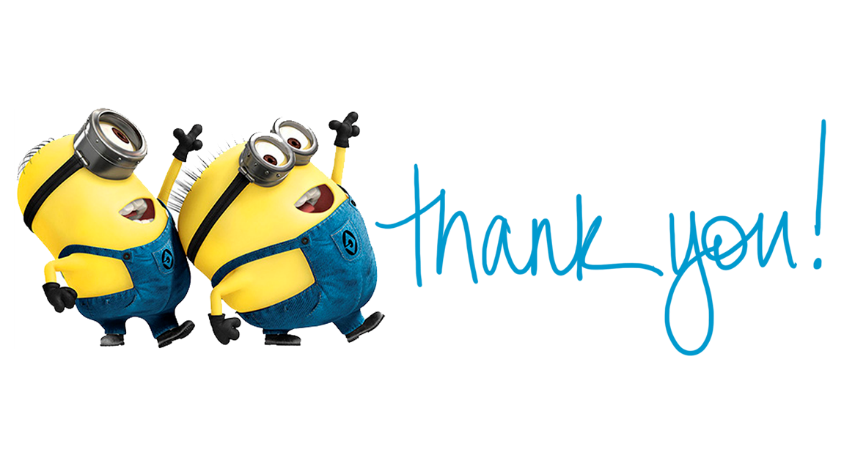